И всё это – Бах!
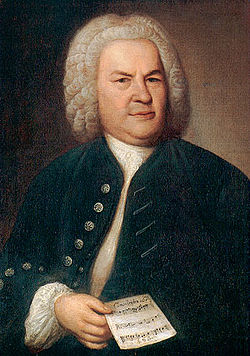 Иоганн Себастьян Бах
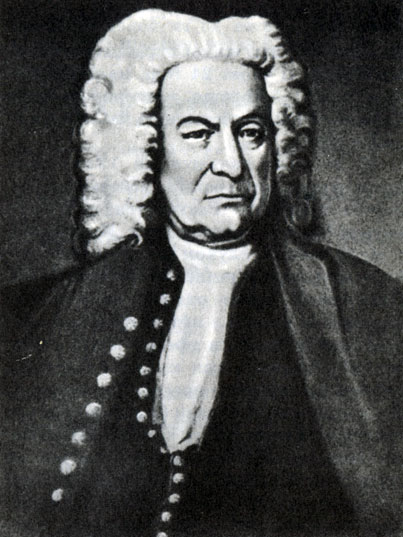 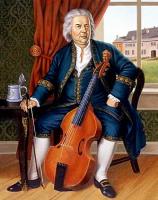 Орган
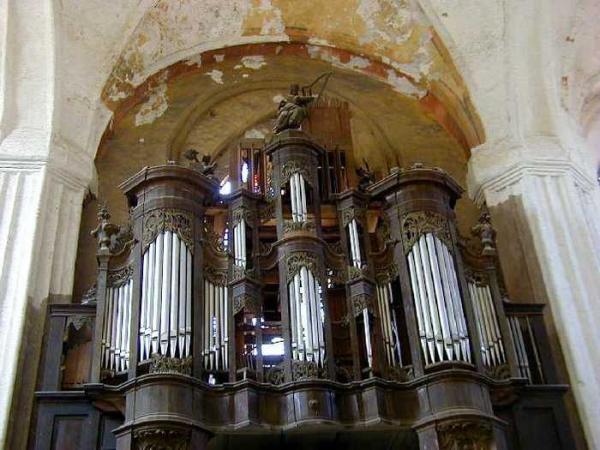 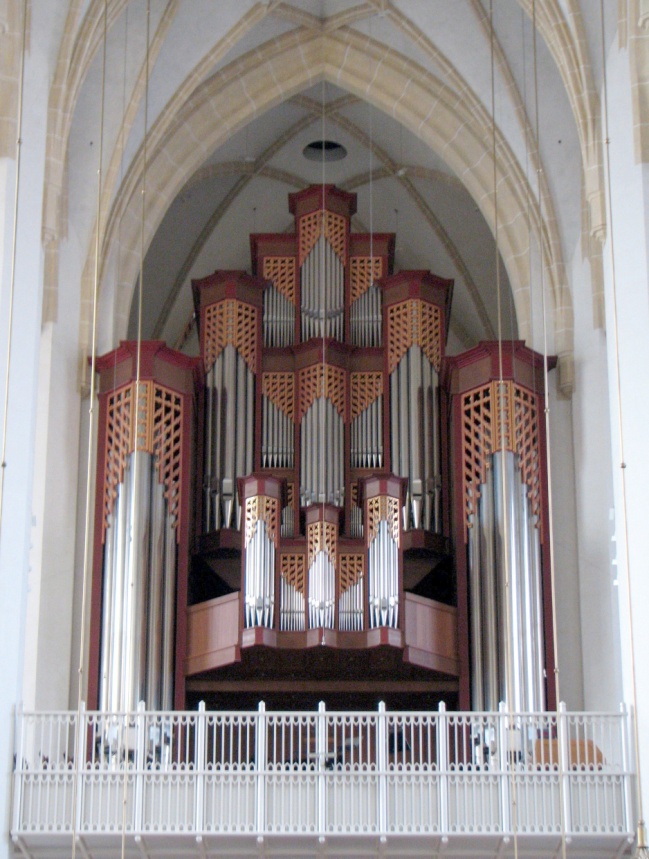 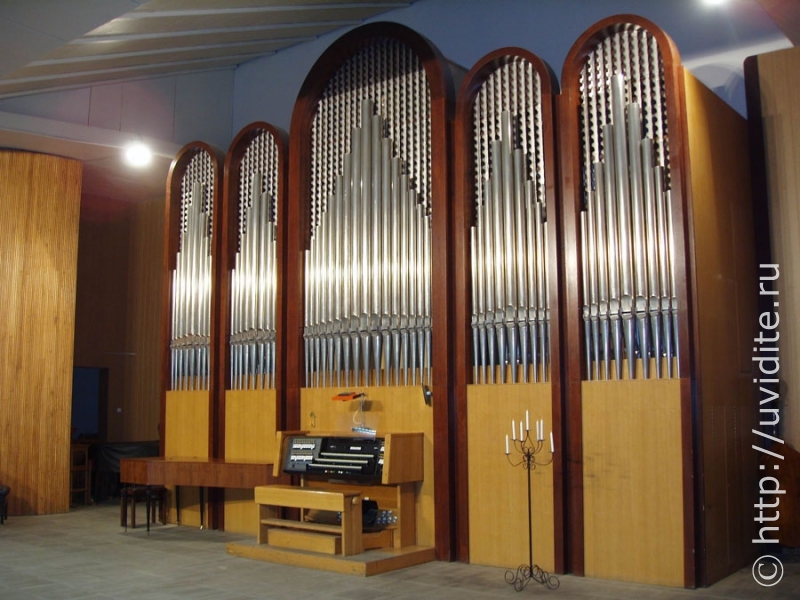 Токката и фуга ре минор
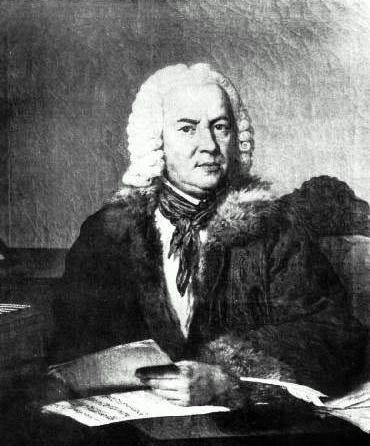 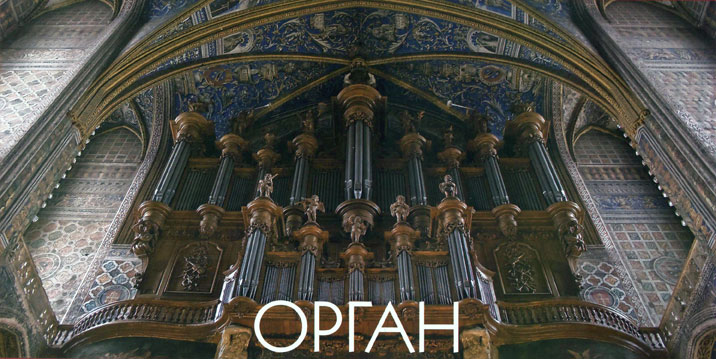 Динамика –сила звука,громкость звучания.
f
mp
mf
p
pp
ff
Тембр – звуковая окраска голоса или инструмента
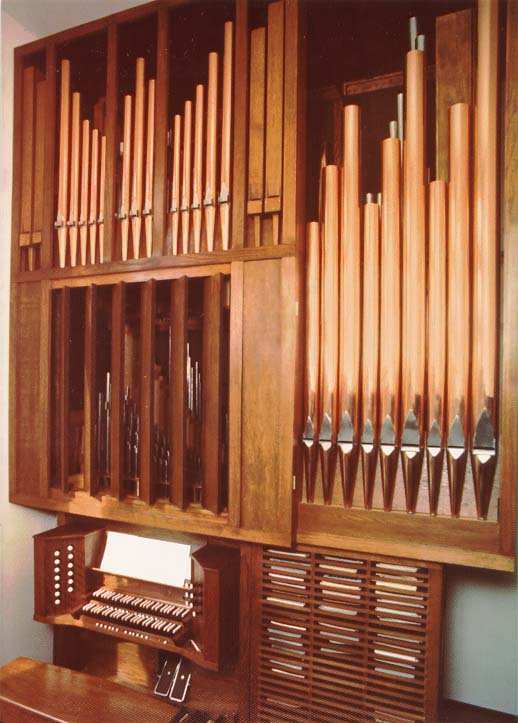 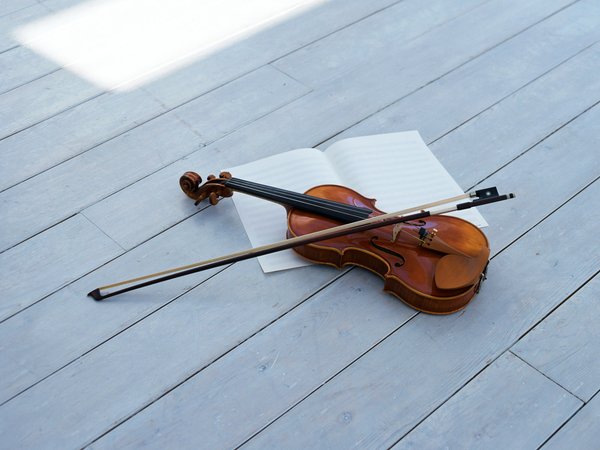 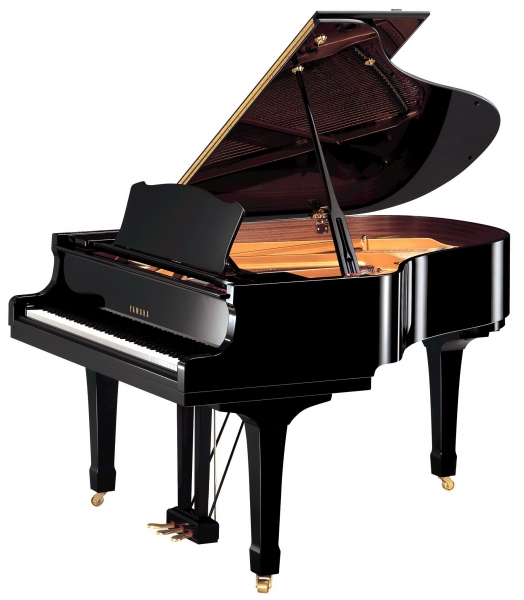 За рекою старый доммуз И.С.Баха		сл. Д.Тонского
За рекою старый дом,
Птицы в доме том живут.
Лишь стемнеет всё вокруг,
Птицы смолкнут и заснут.

Часто эту песню мать
Мне поёт про старый дом,
Чтобы я ложился спать 
И заснул спокойным сном.
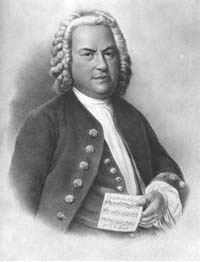 Урок окончен.